EQUIPO DIRECTIVO
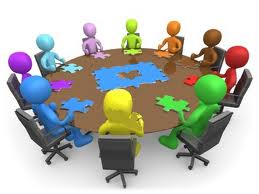 Presidente/a:
 es la persona portavoz de la cooperativa, 
es decir, que responde por ella en las situaciones que lo 
requieren y media ante posibles conflictos.
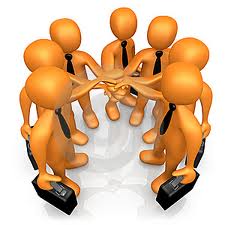 Secretario/a: 

es la persona que se encarga de tener al 
día y archivar todos los documentos relativos a la 
cooperativa (Actas, Estatutos, etc).
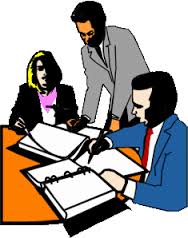 Tesorero/a:

 es la persona encargada de controlar la entrada y salida de capital en la empresa, así como de registrar en el libro contable todos esos movimientos de 
dinero.
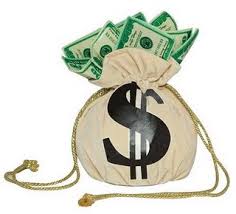 Director de Marketing:

Es la persona que se encarga  de coordinar todo lo relacionado con la publicidad ( carteles, imagen de la cooperativa…), notas de prensa…
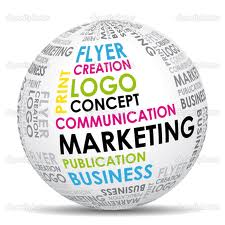